Corporate Briefing Session
November 20,2019
November 20, 2019
Brief Overview
SANA INDUSTRIES LIMITED was established by Sanaulla family in 1988 for manufacturing of man-made blended Fibre Yarns and became a member of Karachi Stock Exchange in 1989. 
Sana Industries is a well known brand in Yarn Market of Pakistan. Initially it started with the capacity of 12,000 spindles and now its capacity is 32,052 spindles. It innovates rapidly into new products and due to this caters to customers in top and best category in the Fabric Manufacturing segment in Pakistan. 
In the year 2006 Sana Industries expanded and diversified its business activities by entering into a new line of business i.e. "Temperature controlled warehouse management". 
It was the first International standard temperature controlled warehouse of Pakistan which had Hazard free refrigeration system.
In April 2017, the Company had branched out its Cold Storage business to its subsidiary “Sana Logistics (Private) Limited”, and currently holds 70% of the total holdings of Sana Logistics (Private) Limited.
Company Insights
The company has consolidated in the past years and is ready for an aggressive expansion in future.
Unit 1:
Installed in 1988.
Upgraded between 2003 to 2006.
Capacity – 20,500 spindles
 Unit 2:
Installed in 1992.
Upgraded between 2016 to 2018.
Capacity – 11,500 spindles
Management Information
Board of Directors
H.R. & Remuneration Committee
Audit Committee
C.F.O. / Company Secretary
Customers Profile
Economy
6 Month KIBOR
PKR/USD
GDP Composition
GDP Growth
Financial Highlights
Financial Snapshot
Business Review
Business Review
Business Review
Business Review
Cash & Bonus Dividend History
Awards & Recognition
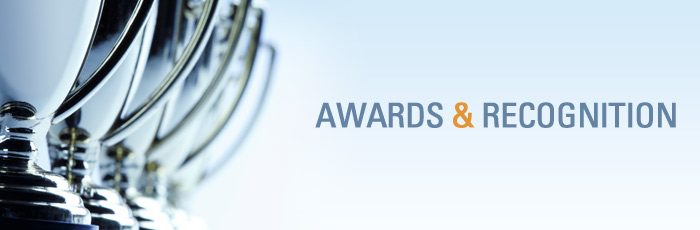 We have been awarded TOP COMPANIES AWARDS of Karachi Stock Exchange for the years 1991, 1992, 1994 and 1995 for exemplary performance and commendable distribution to the share holders
Sana Logistics Pvt. Ltd
About us
Sana logistics (Private) Limited is the subsidiary of Sana Industries Limited ( Sana Group). Engaged in business activities of textile manufacturing we diversified in setting up state of the art designed Cold chain logistics distribution center in 2006.

Our Flagship facility which started of with 2000 pallets spots stands at 22,000 pallet spots till to date. Our reputation is founded on developing intelligent and tailor-made solutions for our diversified blue-chip customers by leveraging processes, people, technology and infrastructure, and the strength of our strategic partnerships and alliances with leading technology partners.”
Services we offer
Mission Statement & Vision
To deliver excellence in end-to-end logistics and supply chain management, daily – enabling customers to grow in an efficient, proactive and cost effective manner
At SANA, ‘fast moving, forward thinking’ describes our vision to succeed – to be a leading, integrated logistics and supply chain management company that operates in the context of a global economy. The SANA brand is committed to quality service, people development and excellence. We aim to demonstrate and live by a performance-driven culture, communicate transparently and exhibit a strong heritage of social responsibility.
Excellence in Operations
Strategic Location
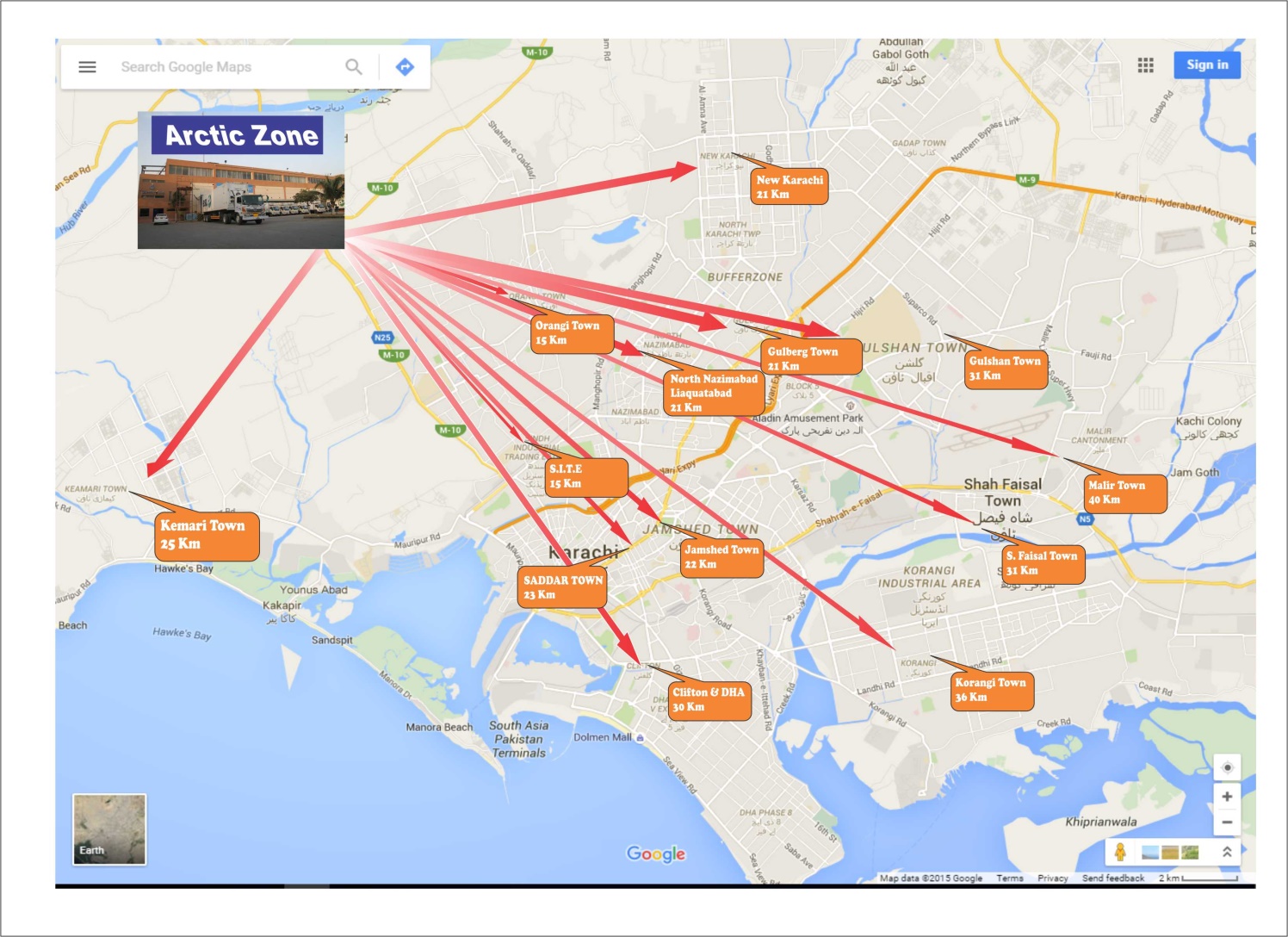 Our Valued Customers
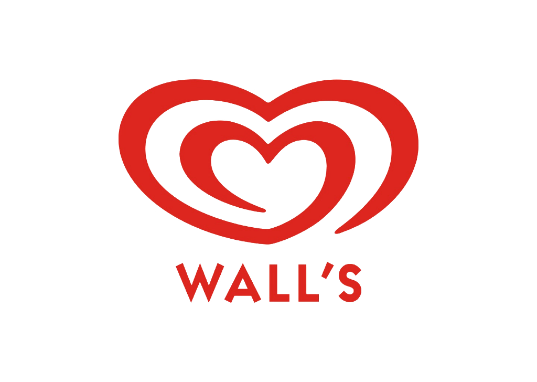 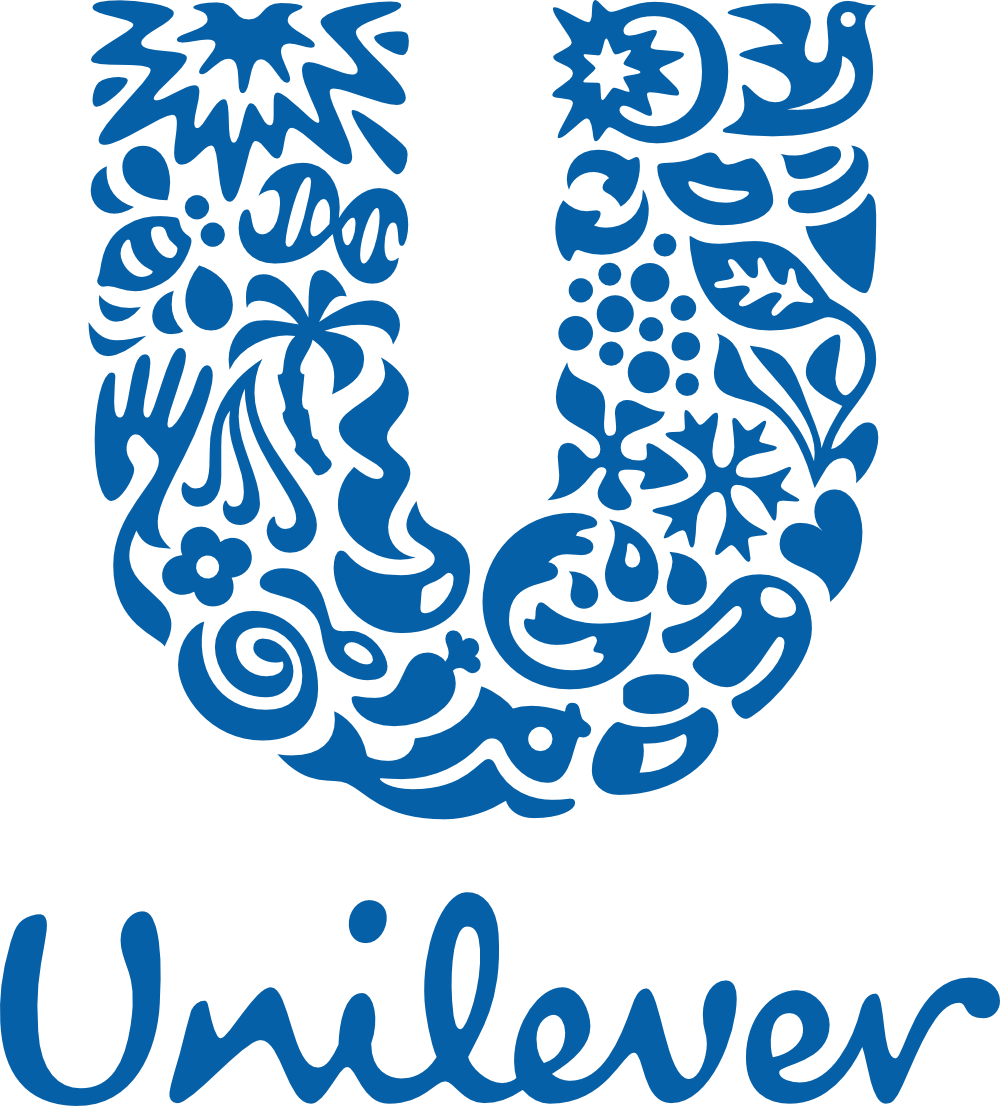 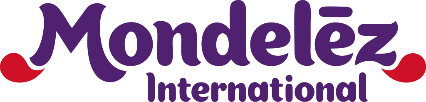 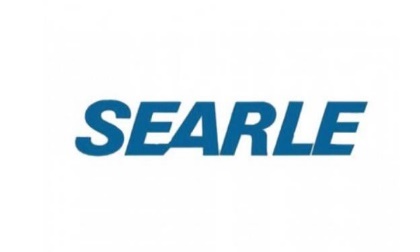 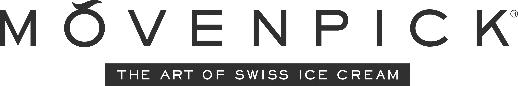 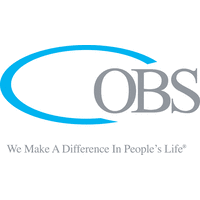 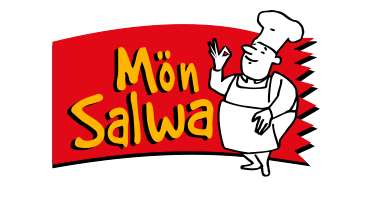 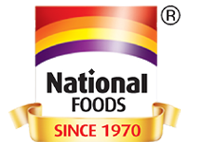 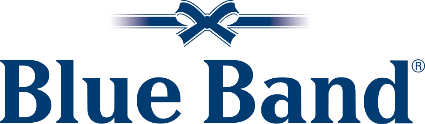 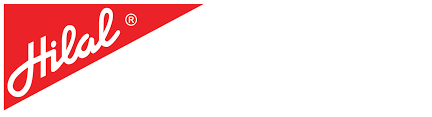 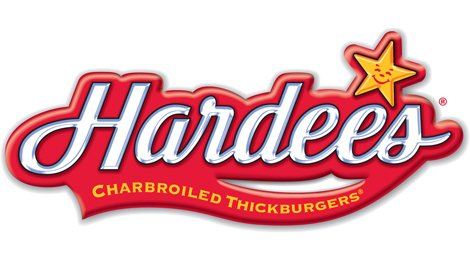 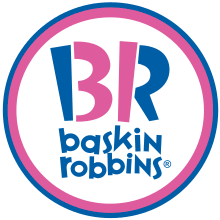 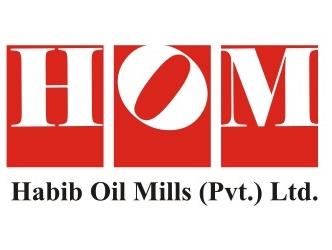 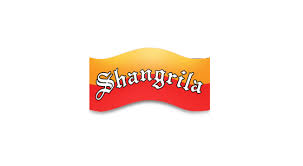 Scope of Services
Complete management of warehouse  
Loading and Offloading Stock at the warehouse
Picking, put away, staging, quality check, dispatching, receiving
Inventory management & traceability
Record keeping
Quality Management 
Pest Control 
Inventory reports
Future Outlook
The management has a neutral to positive view of the future, if the local tax system is made easier and accepted by the masses, business will shift towards the organized sector and this will beneficial for Company.
The company is planning to expand its production capacity by ~15%, which will be finalized by next year.
The management is also considering to diversify its product portfolio.
Thank You
Q&A